Thứ  ngày    tháng 2 năm 2022
Toán 
Hình tròn, tâm, đường kính, bán kính
A
M
N
E
G
I
H
Q
P
C
B
I
K
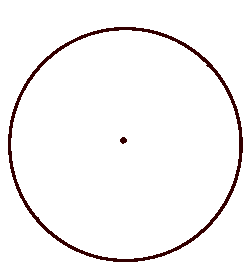 O
M
L
Khởi động
Hình tam giác ABC
Hình chữ nhật EGHI
Hình tứ giác MNPQ
Hình vuông IKLM
Hình tròn
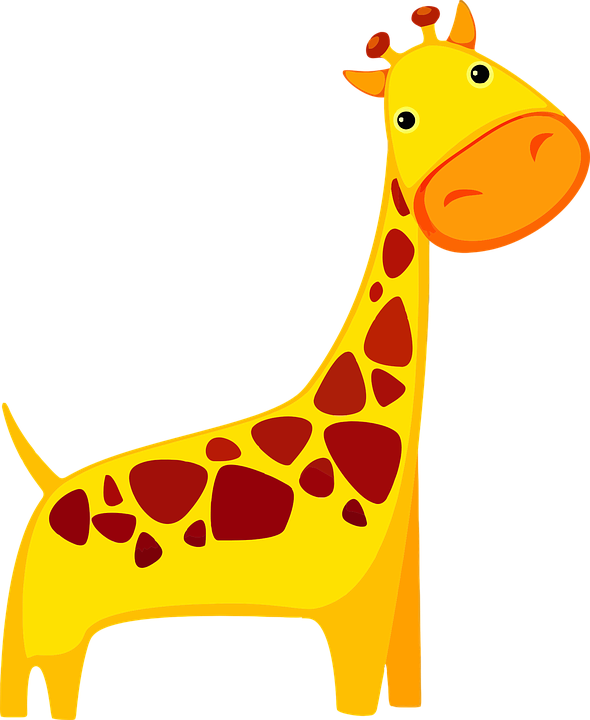 Các bạn hãy cùng mình tìm những đồ dùng, vật dụng quen thuộc có dạng 
hình tròn nhé!
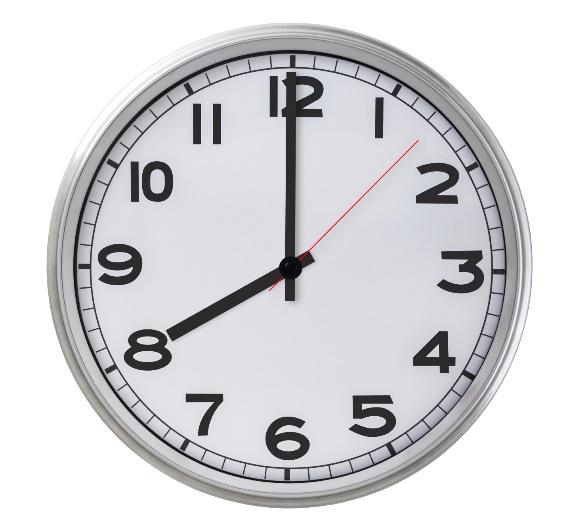 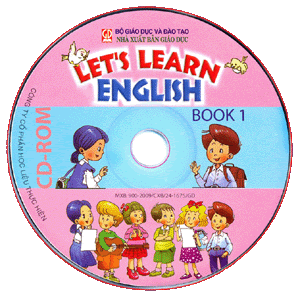 Đĩa CD
Mặt đồng hồ
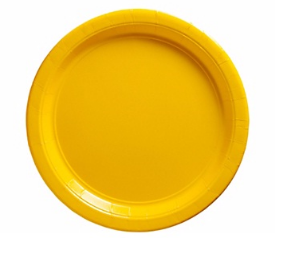 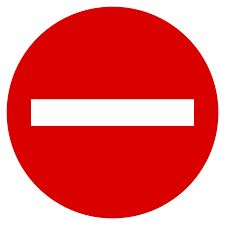 Cái đĩa
Biển báo giao thông
M
A
B
Thứ ba ngày 13 tháng 01 năm 2022
Toán:
Hình tròn, tâm, đường kính, bán kính
1/ Giới thiệu hình tròn
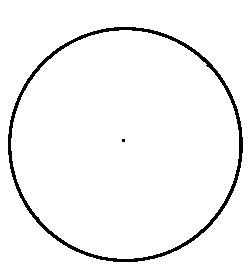 Hình tròn tâm O
Bán kính OM
O
Đường kính AB
Toán:
Hình tròn, tâm, đường kính, bán kính
M
*Tâm: Là điểm nằm chính giữa hình tròn.
*Bán kính: Là đoạn thẳng đi từ tâm và cắt đường tròn tại 1 điểm.
*Đường kính: Là đường thẳng đi qua tâm và cắt đường tròn tại 2 điểm.
.
O
A
B
Nhận xét: Trong một hình tròn           
*Tâm O là trung điểm của đường kính AB.
* Độ dài đường kính gấp đôi độ dài bán kính.
Trong một hình tròn:
- Chỉ có duy nhất 1 tâm
- Có vô số đường kính và bán kính
0
0
3
3
4
4
5
5
1
1
2
2
Toán:
Hình tròn, tâm, đường kính, bán kính
2/ Vẽ hình tròn:
Giới thiệu dụng cụ vẽ hình tròn: Compa
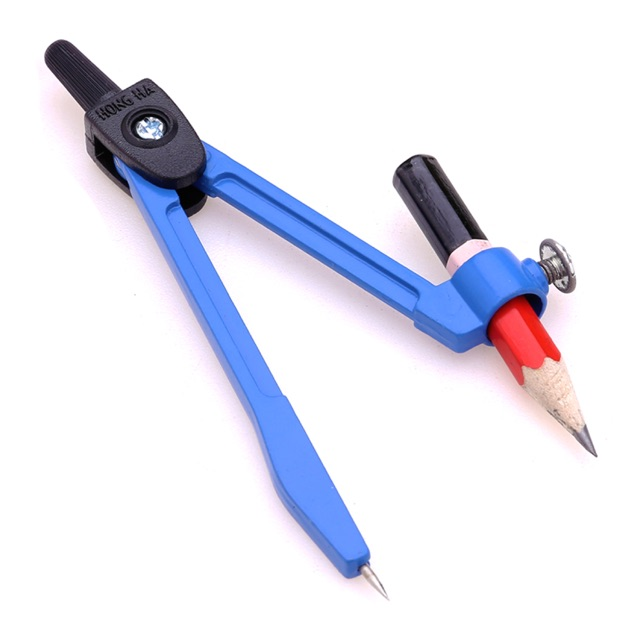 .
2cm
2cm
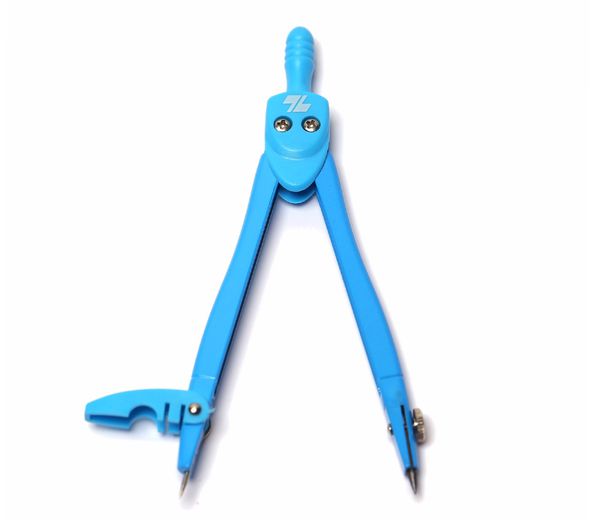 Phần đỉnh nhọn đặt vào giấy là tâm của hình tròn
Phần đầu bút quay trên giấy để vẽ hình tròn.
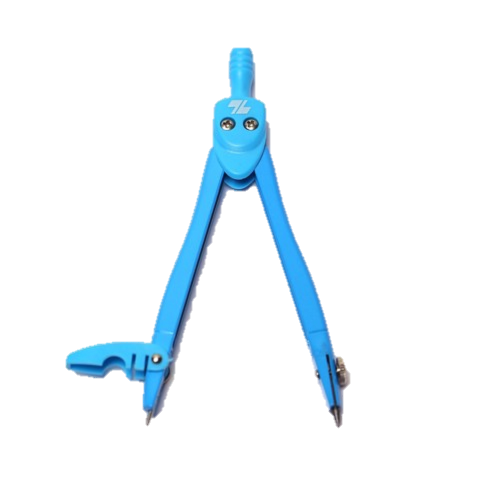 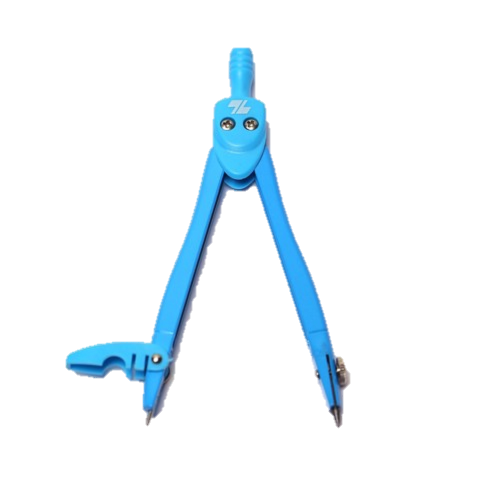 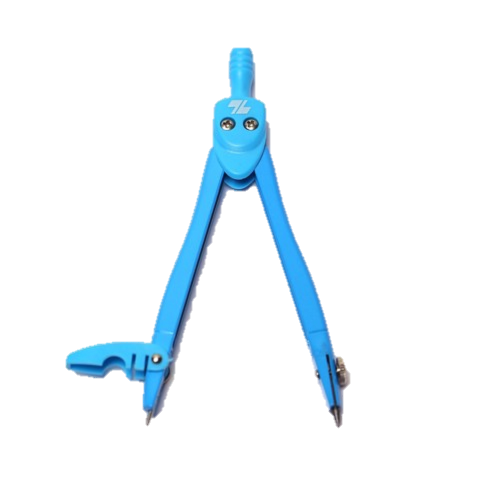 3
2
1
2cm
.
0
O
.
.
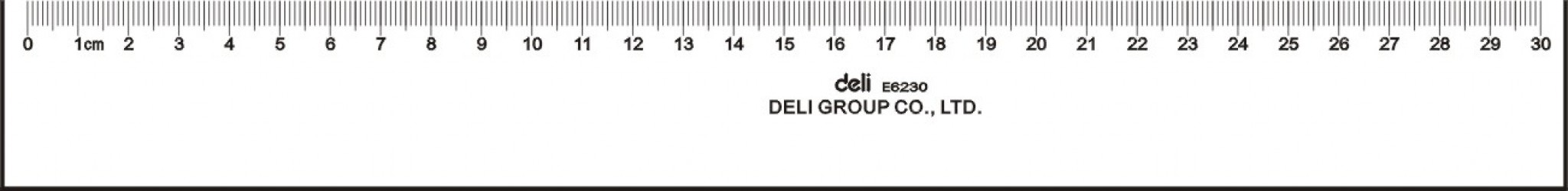 2cm
Com pa
Dùng com pa vẽ hình tròn bán kính 2cm
P
M
N
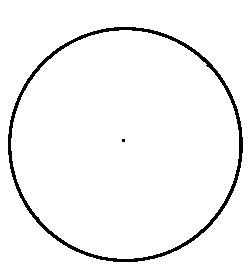 Q
O
Toán:
Hình tròn, tâm, đường kính, bán kính
Luyện tập:
Bài 1: Nêu tên bán kính, đường kính có trong mỗi hình tròn.
Bán kính :OM, ON, OP, OQ
Đường kính : PQ, MN
C
A
B
I
D
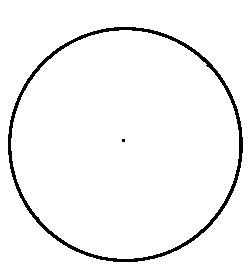 O
Toán:
Hình tròn, tâm, đường kính, bán kính
Bài 1: Nêu tên bán kính, đường kính có trong mỗi hình tròn.
Bán kính :OA, OB.
Đường kính : AB
Toán:
Hình tròn, tâm, đường kính, bán kính
Bài 2: Em hãy vẽ hình tròn có:
a/ Tâm O bán kính 2 cm;
b/ Tâm I bán kính 3 cm.
0
0
0
3
3
3
4
4
4
5
5
5
1
1
1
2
2
2
Toán:
Hình tròn, tâm, đường kính, bán kính
Bài 2: Em hãy vẽ hình tròn có:
a/ Tâm O bán kính 2 cm;
b/ Tâm I bán kính 3 cm.
.
.
3cm
2cm
O
I
Để vẽ được hình tròn có tâm và bán kính cho trước, ta thực hiện theo các bước sau:
Bước 1: Xác định độ dài bán kính trên com pa
Bước 2: Vẽ hình tròn
Bài 2: Em hãy vẽ hình tròn có:
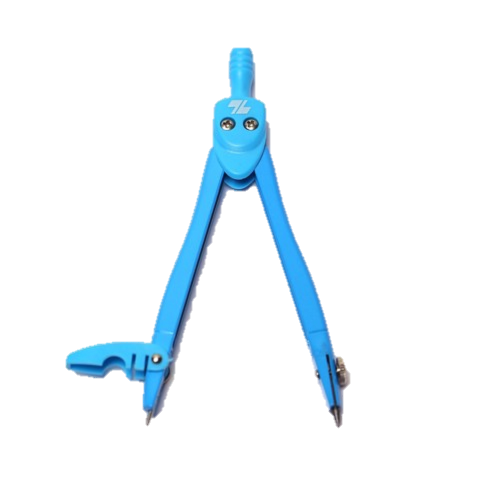 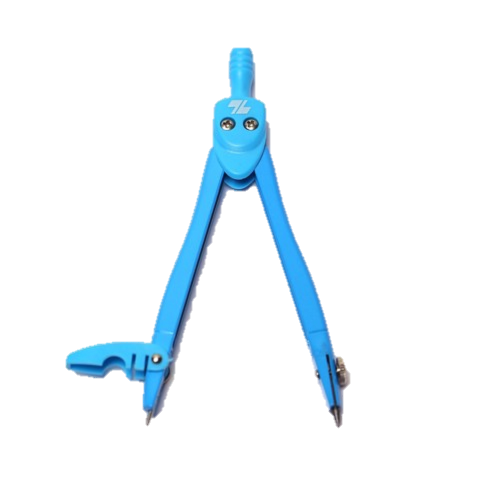 a) Tâm O, bán kính 2cm
b) Tâm I, bán kính 3cm
.
.
.
M
O
2 cm
N
.
.
3 cm
.
I
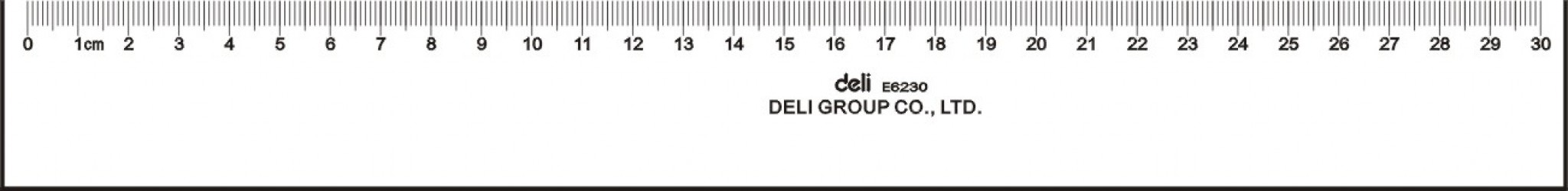 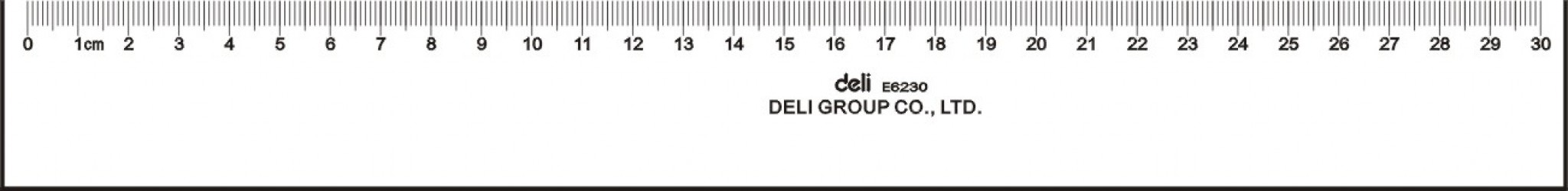 Toán:
Hình tròn, tâm, đường kính, bán kính
Bài 3:
a. Vẽ bán kính OM, đường kính CD trong hình tròn sau:
M
b. Câu nào đúng, câu nào sai?
Độ dài đoạn thẳng OC dài hơn độ dài đoạn thẳng OD.
Độ dài đoạn thẳng OC ngắn hơn độ dài đoạn thẳng OM.
Độ dài đoạn thẳng OC bằng một phần hai  độ dài đoạn thẳng CD.
S
.
C
D
O
S
Đ
Ñ
non
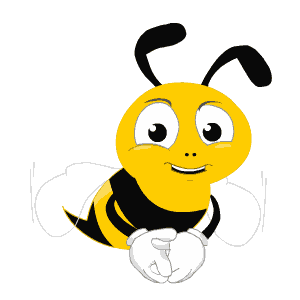 Ong
tìm
mật
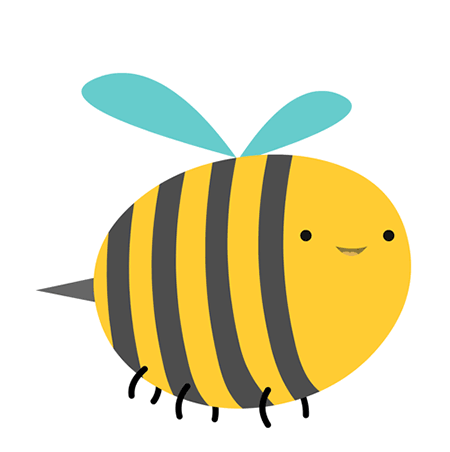 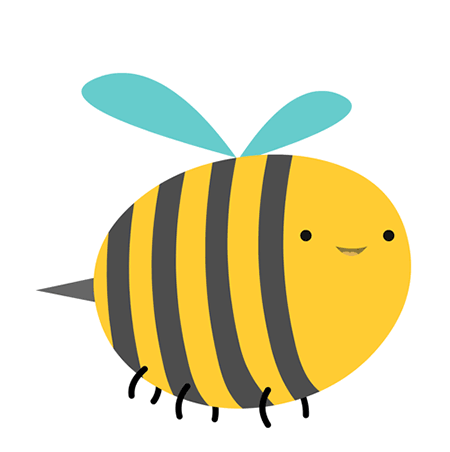 Câu 1: Độ dài đoạn thẳng OC dài hơn độ dài đoạn thẳng OD
M
.
D
C
O
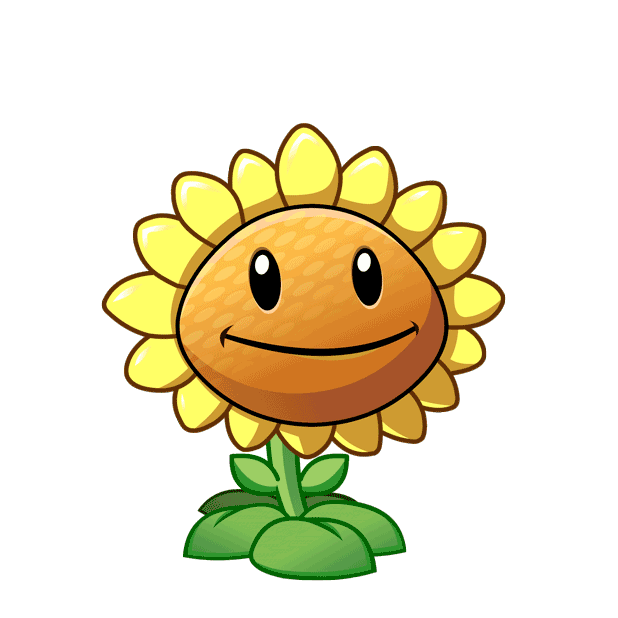 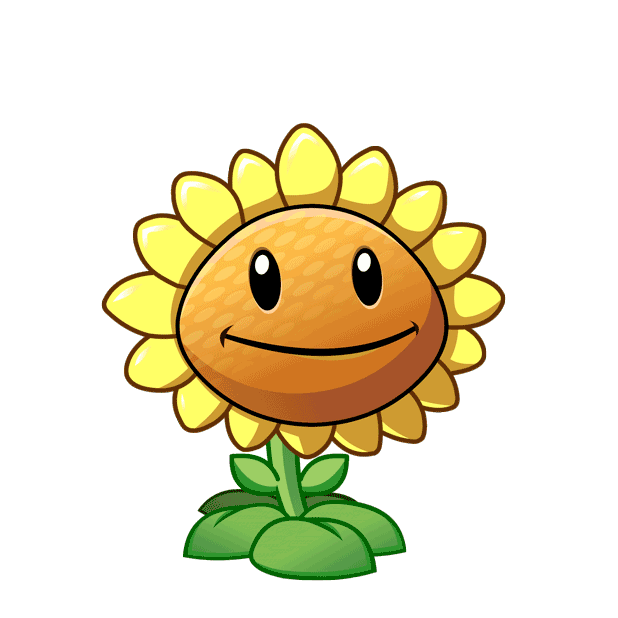 A. Sai
B. Đúng
Câu 2: Độ dài đoạn thẳng OC ngắn hơn độ dài đoạn thẳng OM
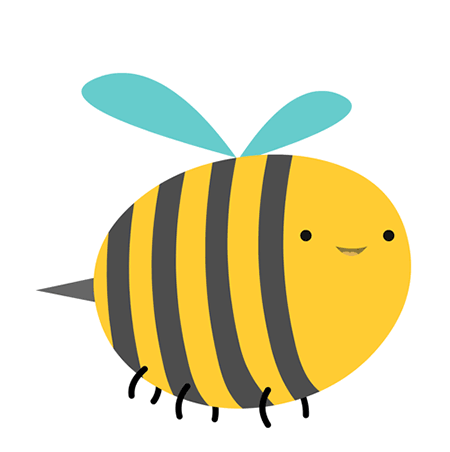 M
.
D
C
O
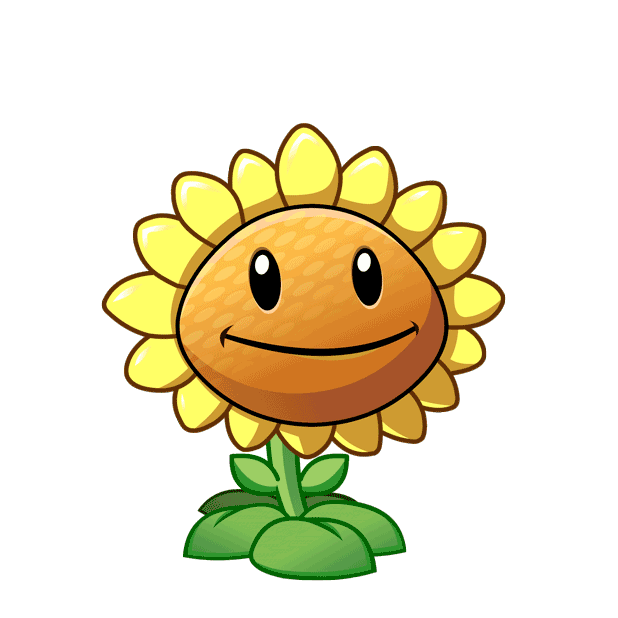 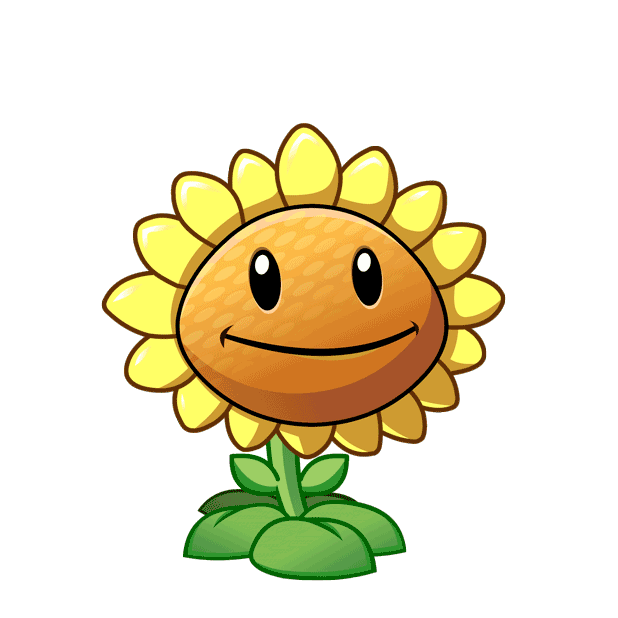 A. Đúng
B. Sai
KIẾN THỨC CẦN NHỚ
M
Trong một hình tròn:
Tâm O là trung điểm của đường kính AB
Độ dài đường kính gấp 2 lần độ dài bán kính. 
Chỉ có duy nhất 1 tâm
Có vô số đường kính và bán kính.
.
A
B
O
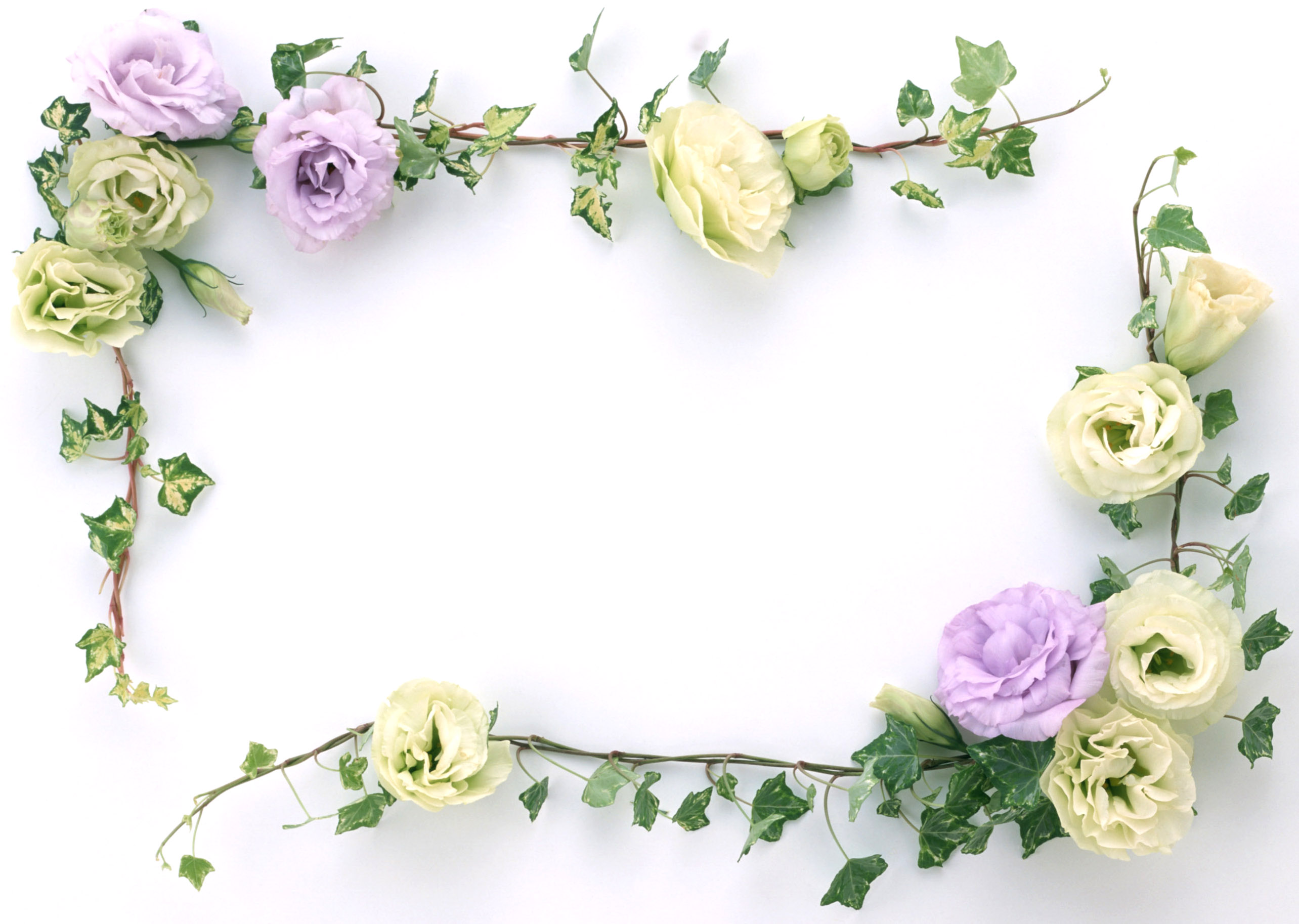 Chúc các em chăm ngoan,
 học giỏi.
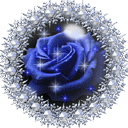 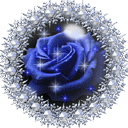 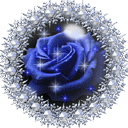